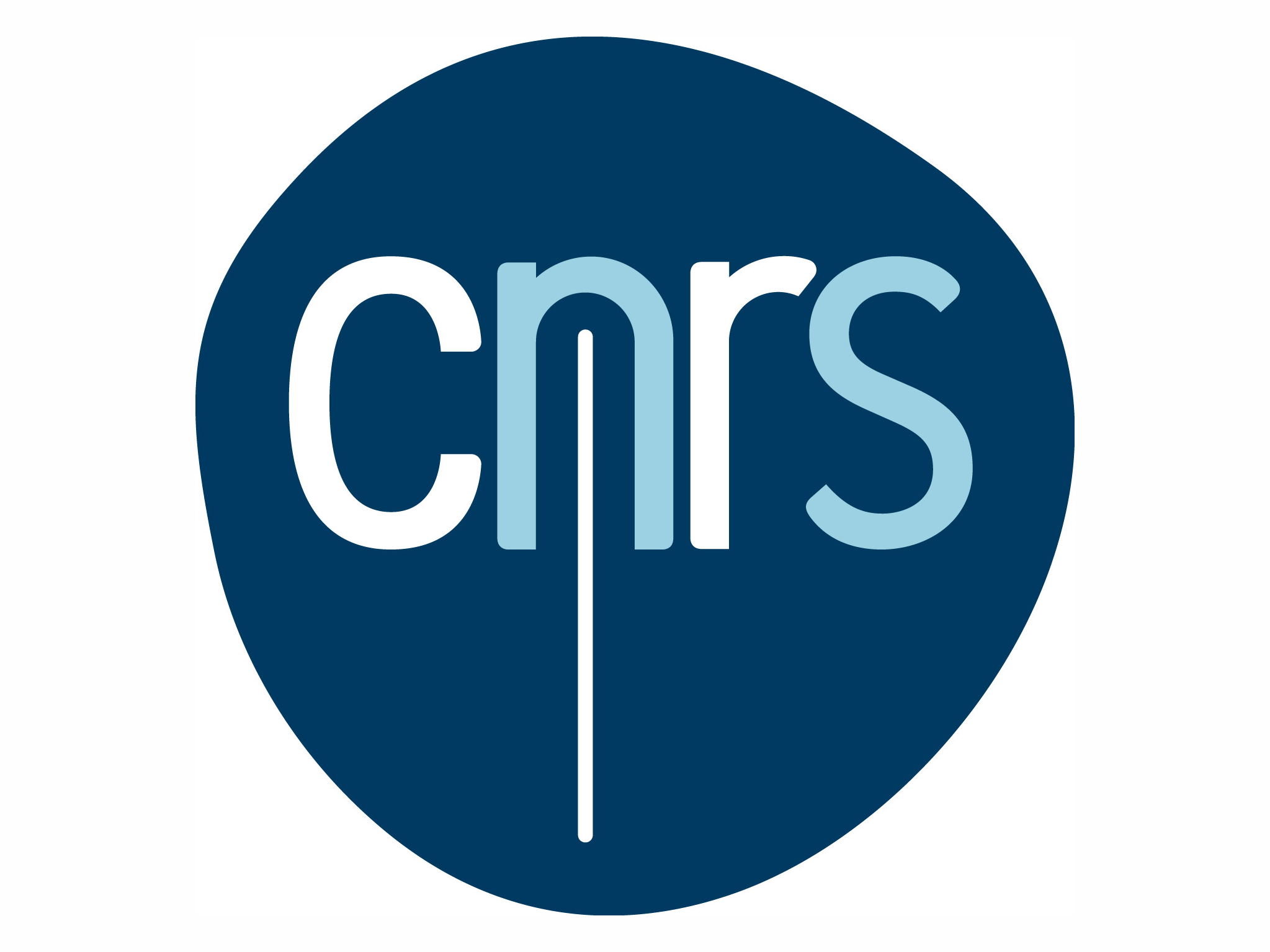 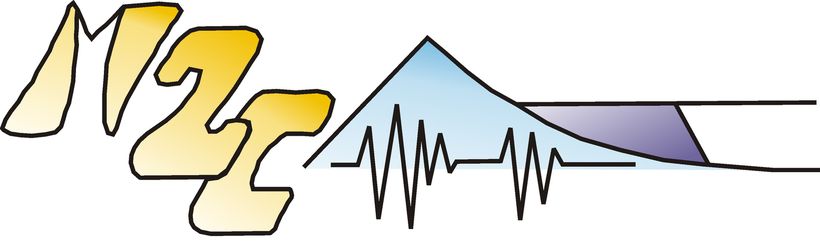 Use of Long-Short Term Memory network (LSTM) in the reconstruction of missing water level data in the Seine River.
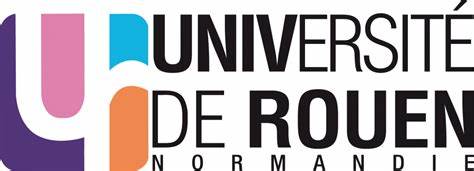 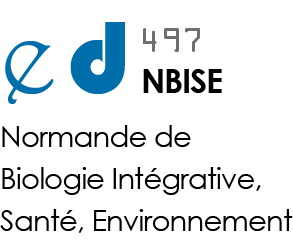 Abstract
Imad Janbain *1 ,  Abderrahim Jardani 1, Julien Deloffre 1, Minh Tan Vu 1,  Nicolas Massei1
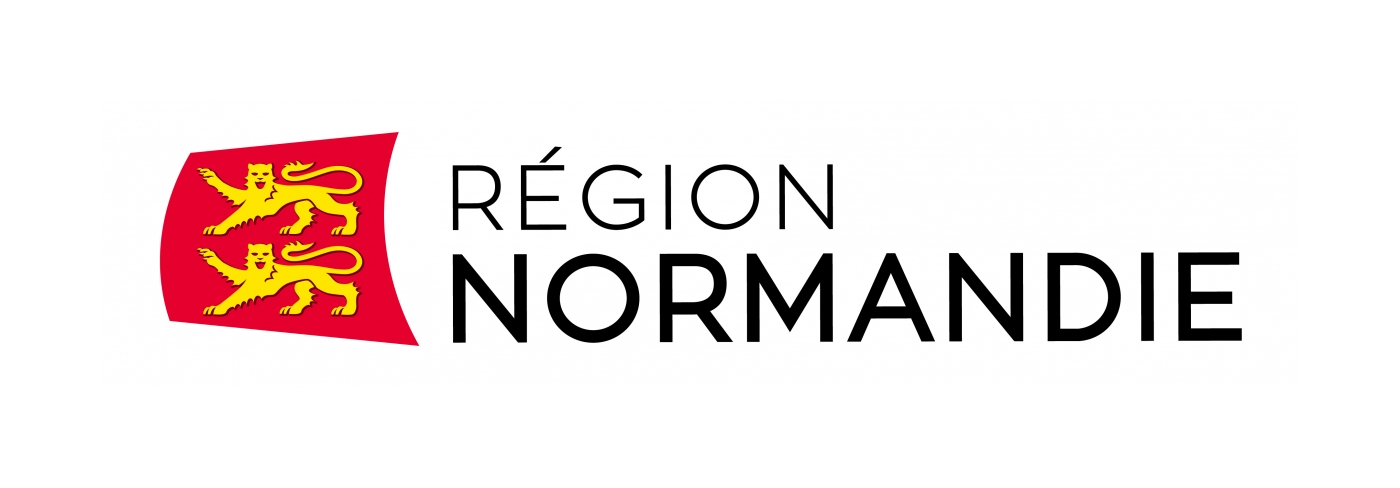 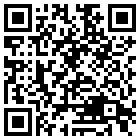 1  Univ Rouen Normandie, UNICAEN, CNRS, M2C UMR 6143, F-76000 Rouen, France
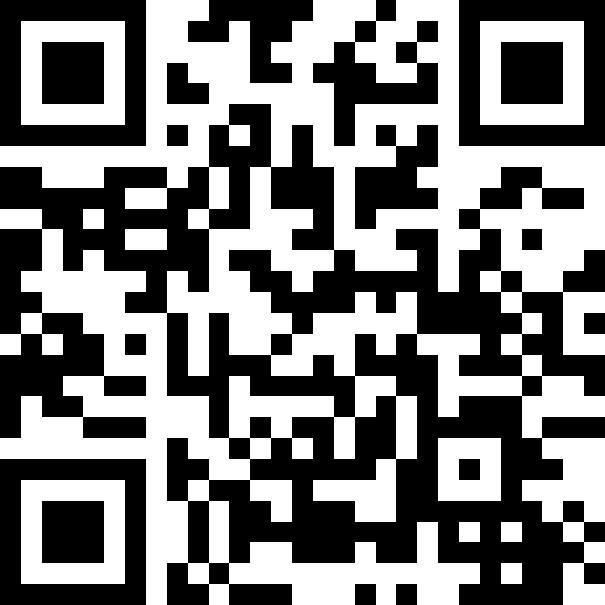 Project Funding: Normandy Region 100%
Email address: imad.janbain@univ-rouen.fr
Study Area
Methodology
Results
Analysis
Scenario 0: Traditional filling method using moving window concept
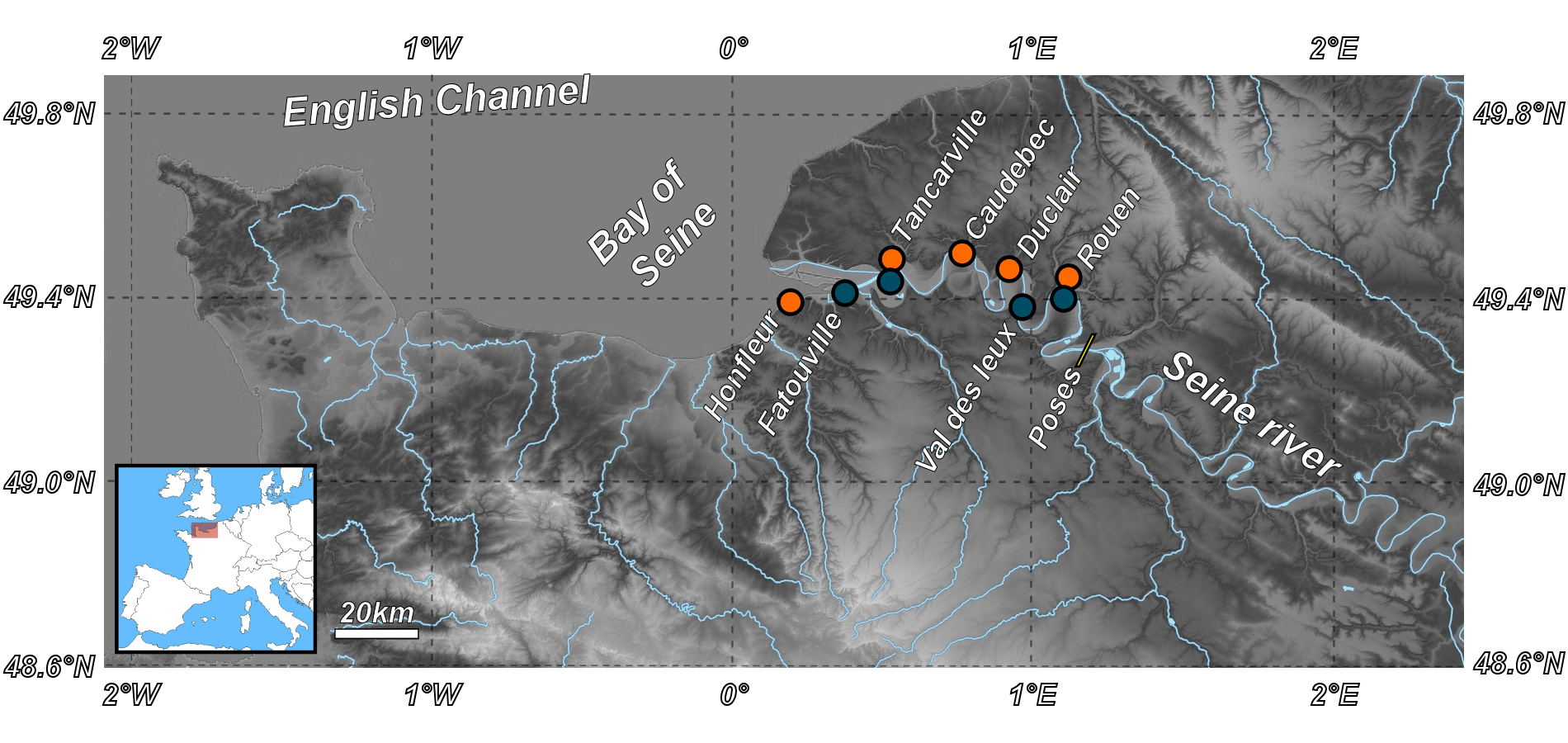 Motivation and Challenge
A historical water level database is essential for managing water resources and forecasting future events such as floods.

Obtaining reliable past data can be challenging and costly, especially in complex systems such as estuaries.

Simulating the run-off using external forces (meteorological data), was inaccurate.

Our database contains missing parts from 1 hour to 8 months in some years, arbitral distributed in different seasons.

All the stations share the same missing period  Reconstructing one station’s data using the other in a multivariate approach way was impossible.
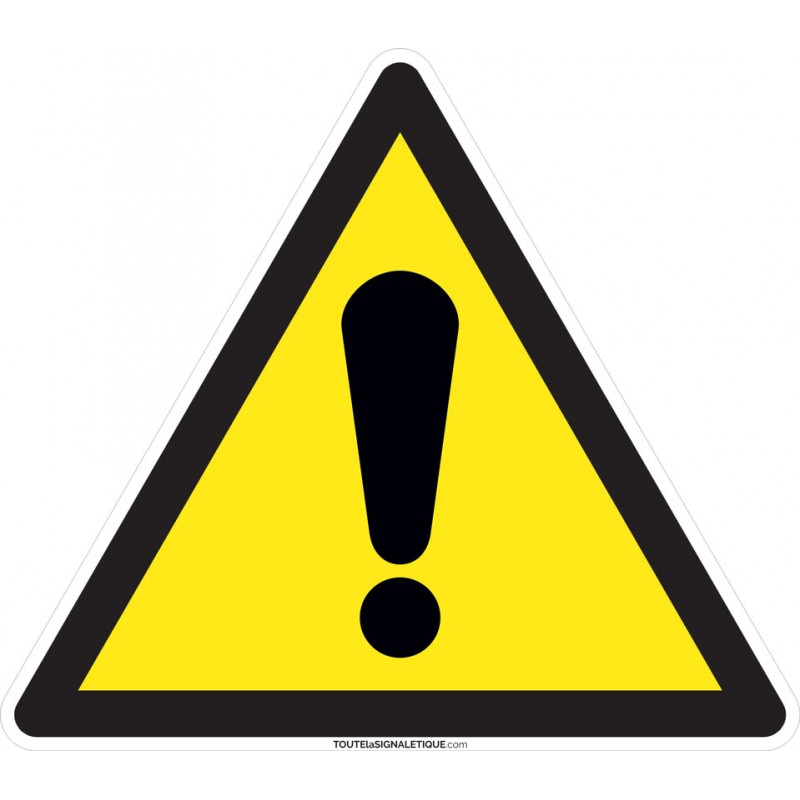 The basic moving window concept is used for both data preparation (Regression samples) and the filling-in process later.

Removing all samples having any missing points.

An intermediate interpolation of the short missing period was necessary (Threshold = 6  hours to remain on the tide characteristics) to remains enough data for the training phase.
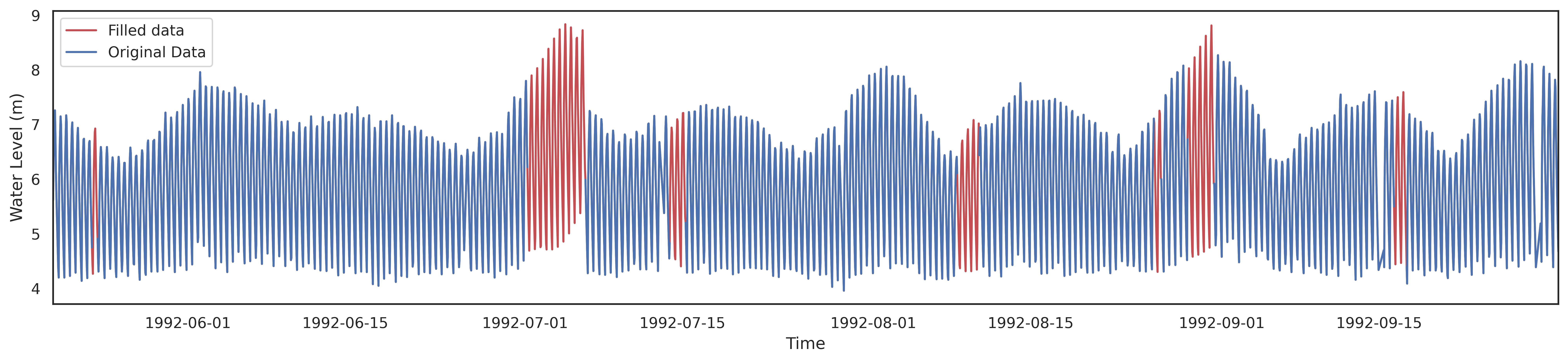 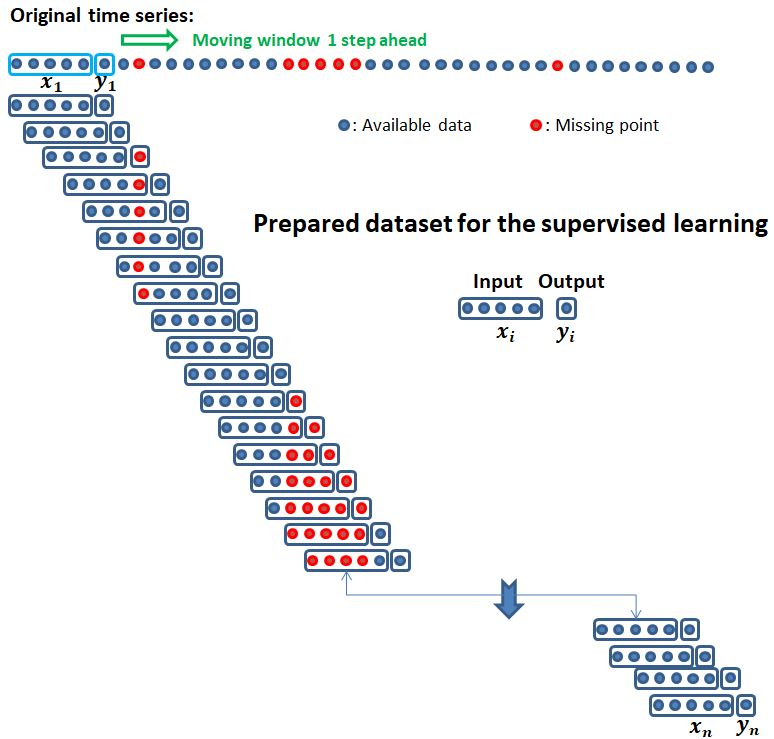 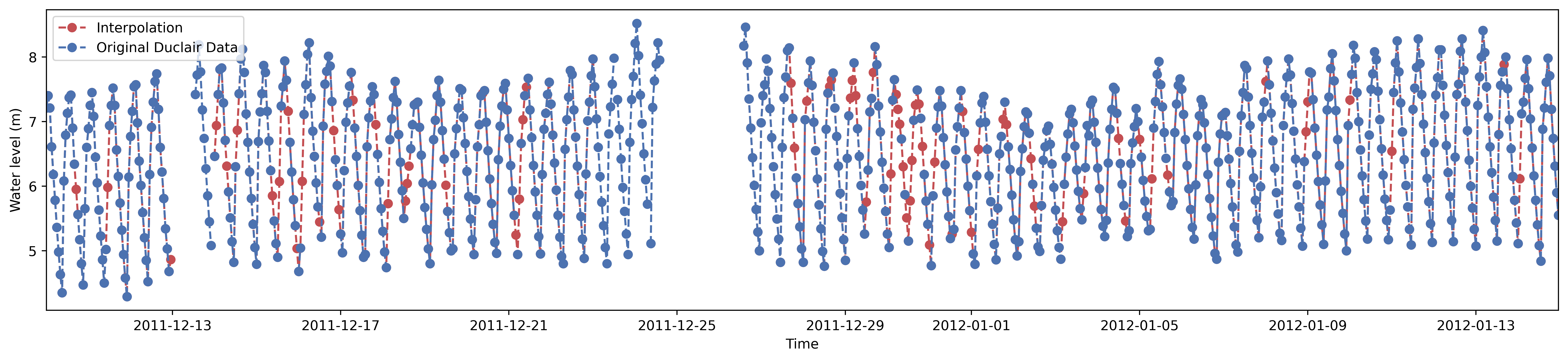 Error accumulation problem for only 1 week missing periods
The larger missing period will be filled by the LSTM model
Water Level Stations
Increasing the Look-Back size (Sequence length)?
LSTM memory problem and high computation time!
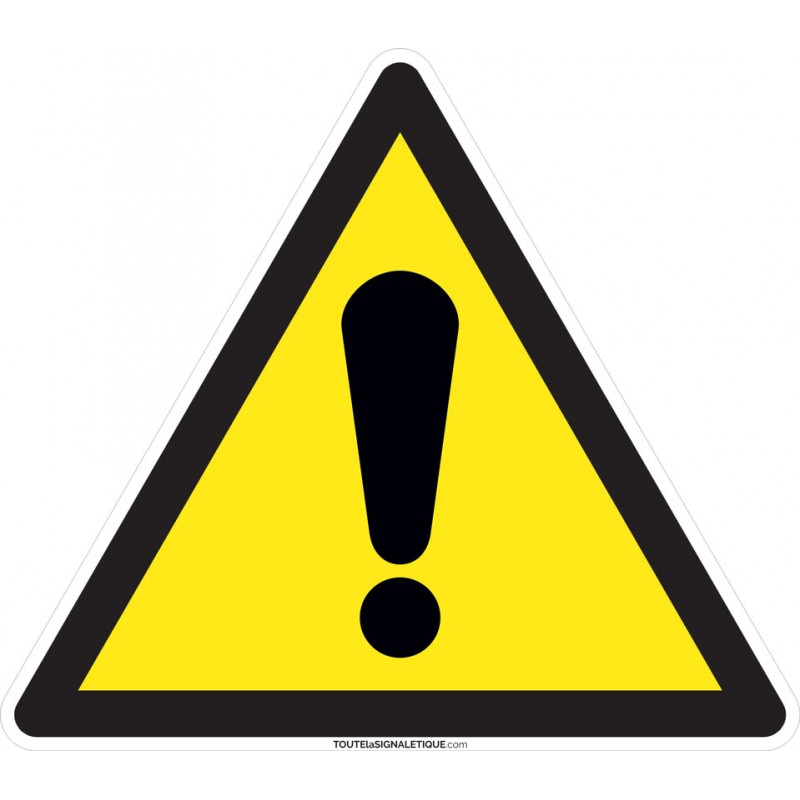 Objective
Applying the LSTM model in a univariate approach (Self-learning): using only the station data itself as input.

Historical Reconstruction of water level database:
Target: Five stations along the Seine river.
Period: 1990 to 2022.
Step = 1 hour.


Investigating our approach efficiency for filling different data behaviors.
Scenario 1: Mini-Look-Back Decomposition
Look-Back analysis and comparison
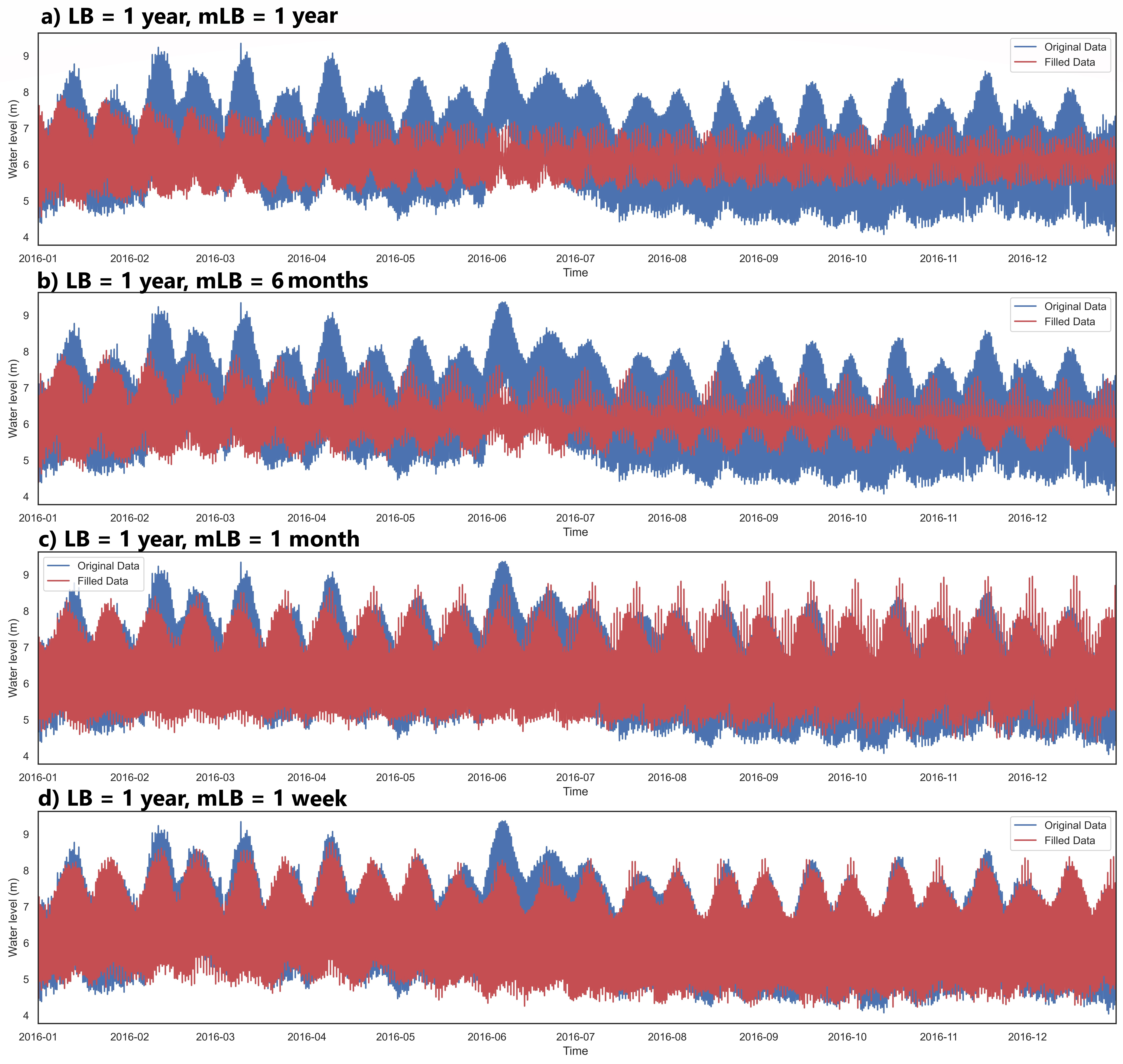 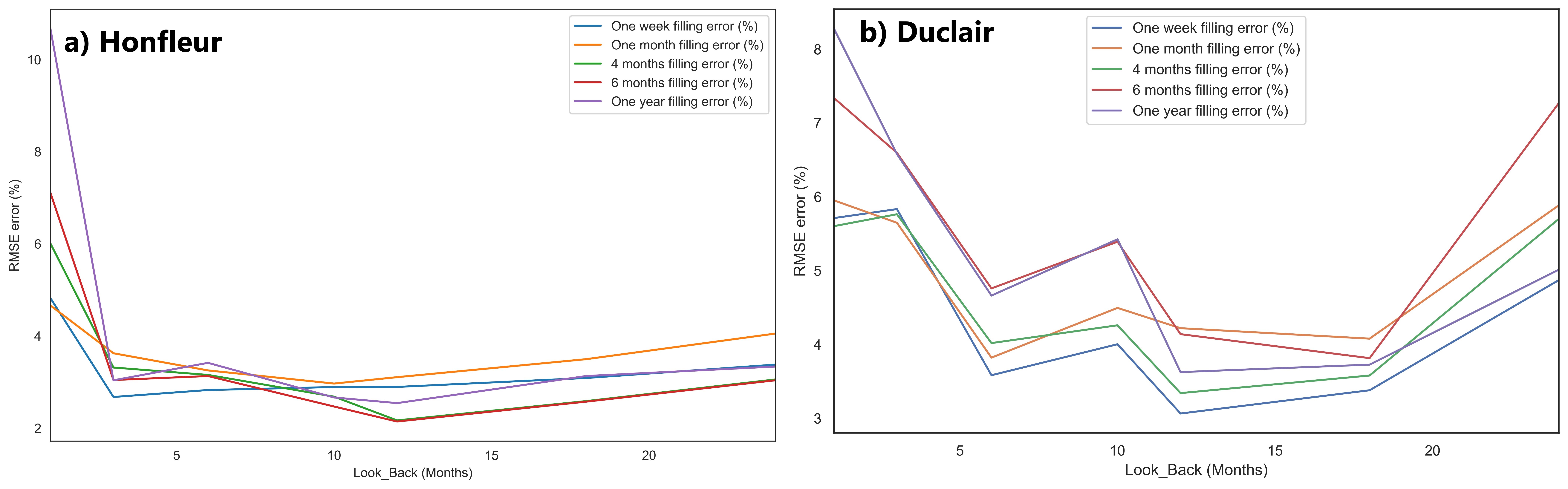 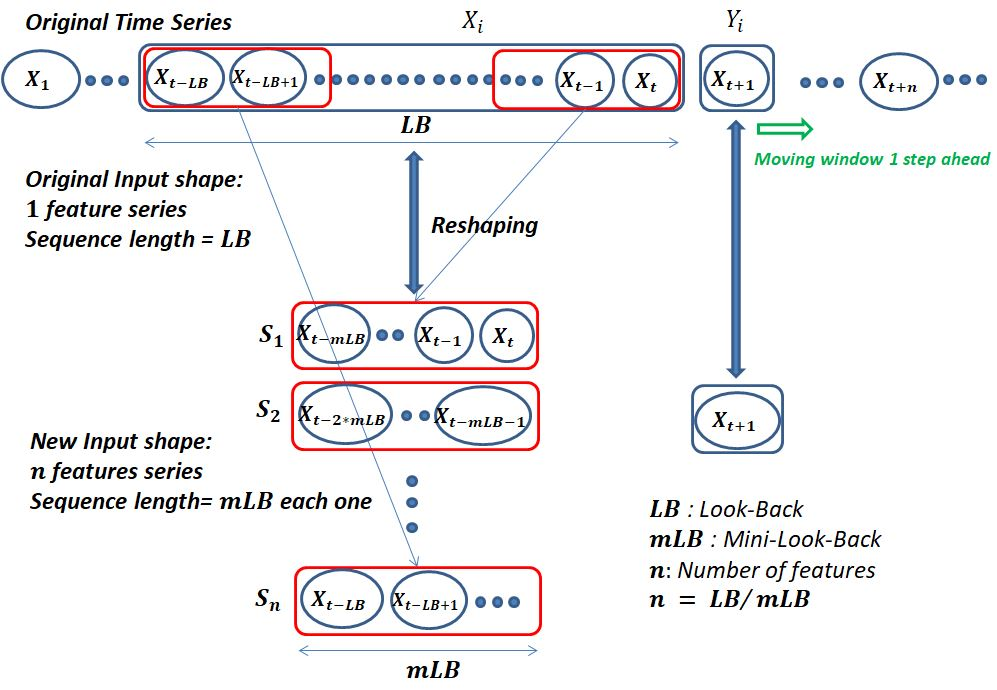 Mini-Look-Back analysis and comparison
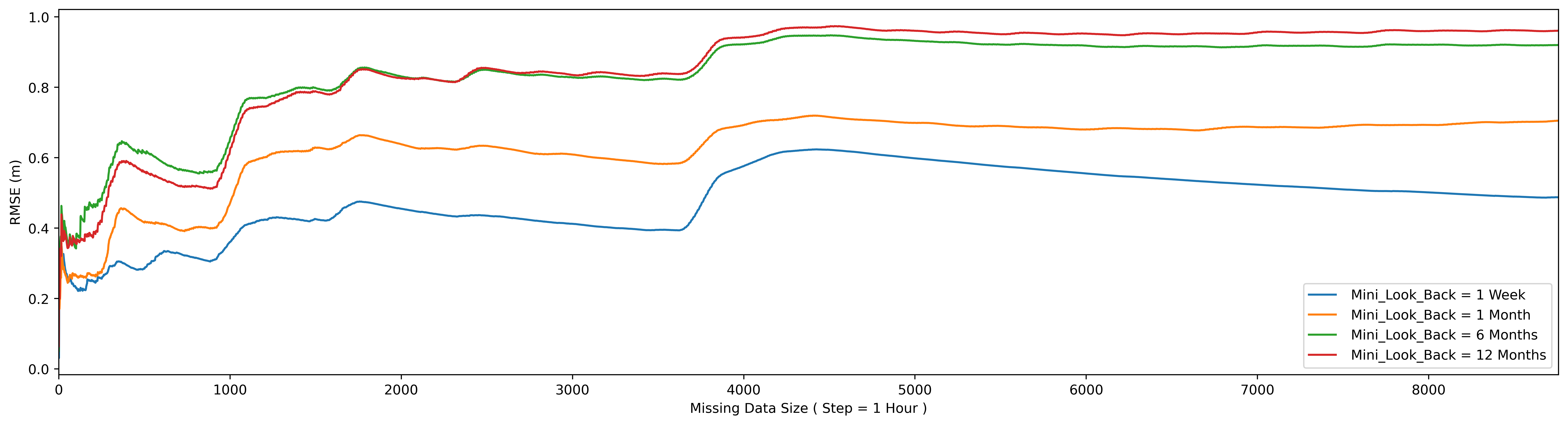 Resolving the error accumulation problem
Low Robustness in front of fluctuations
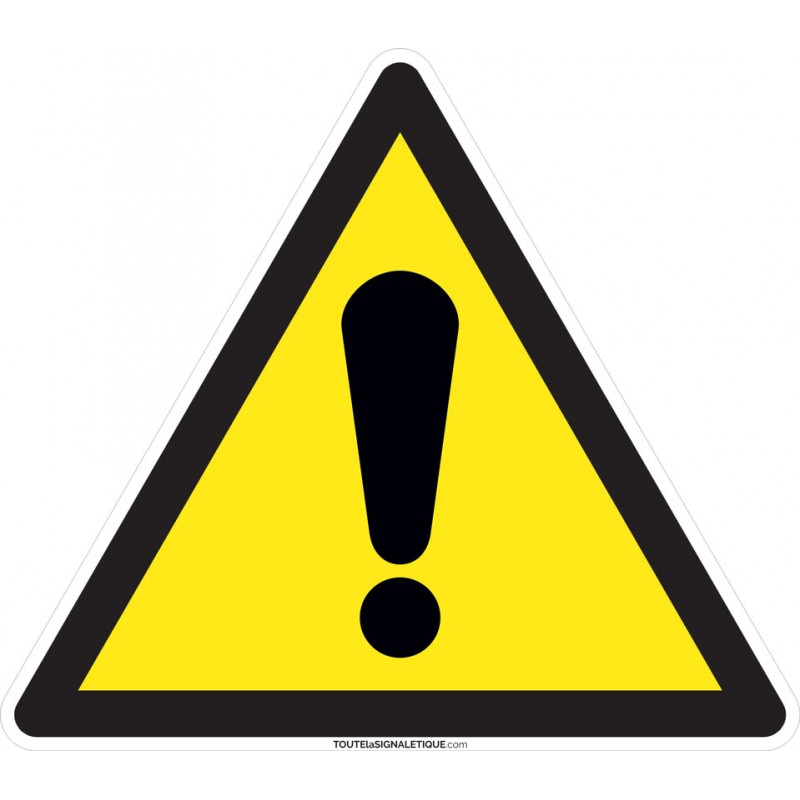 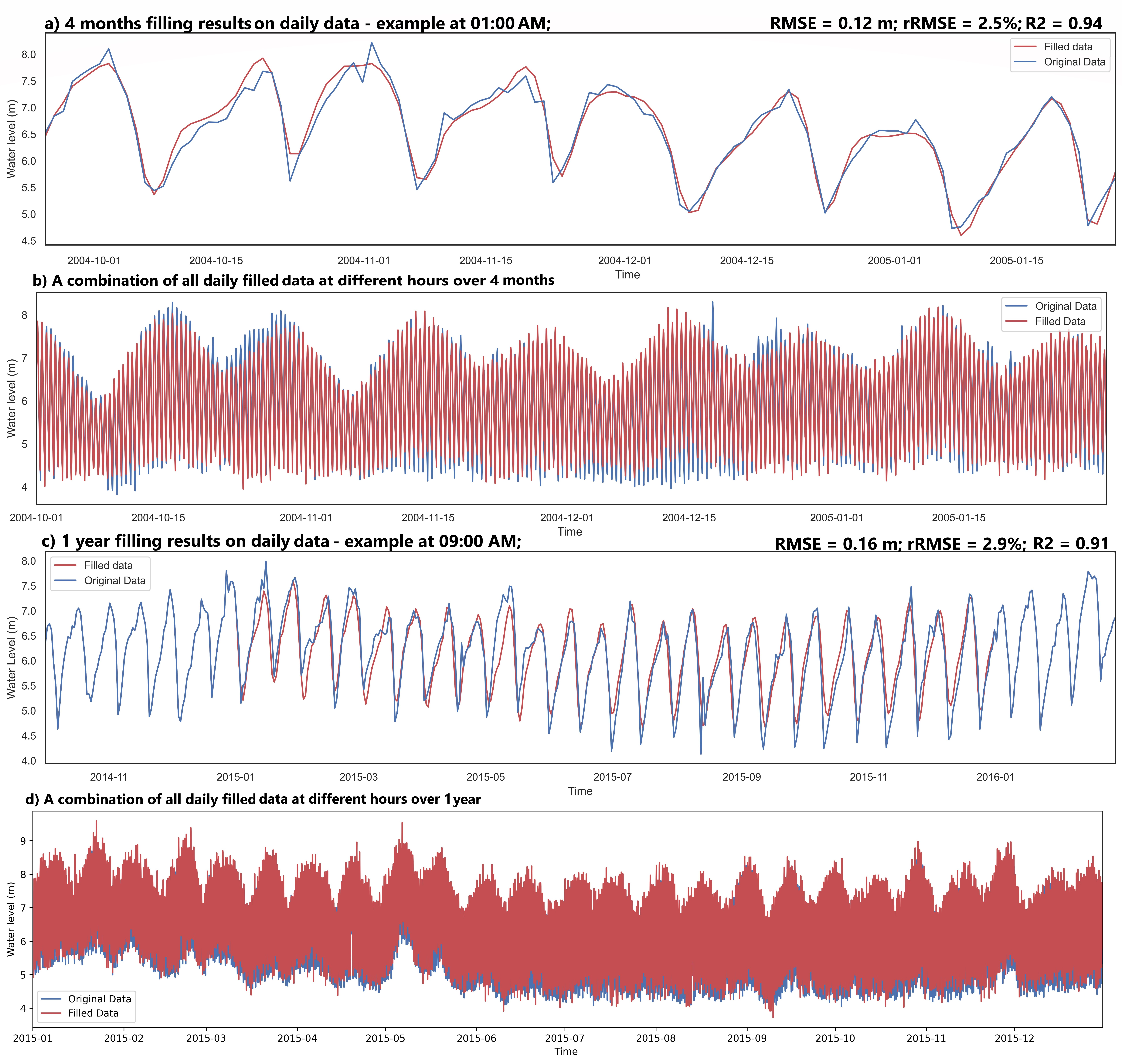 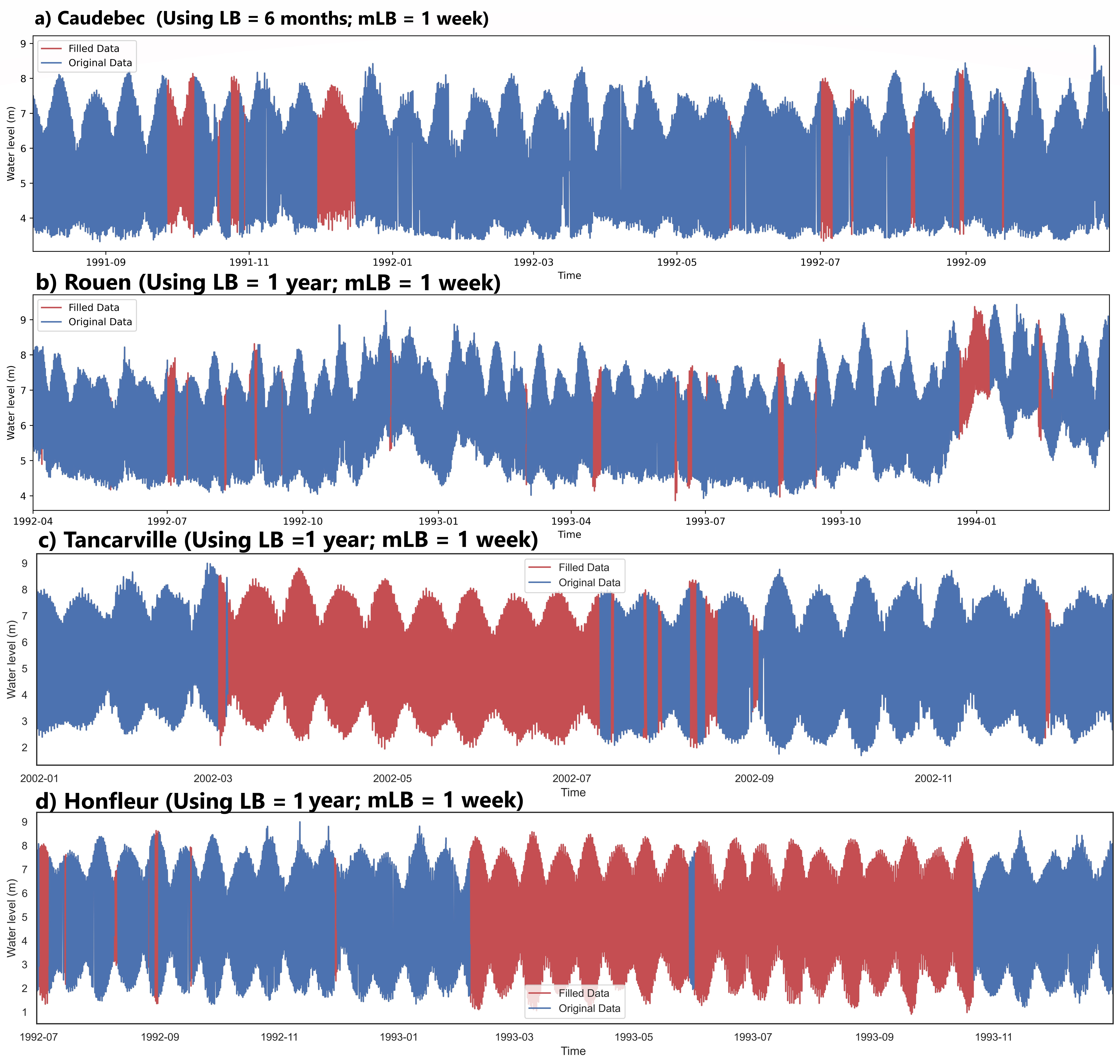 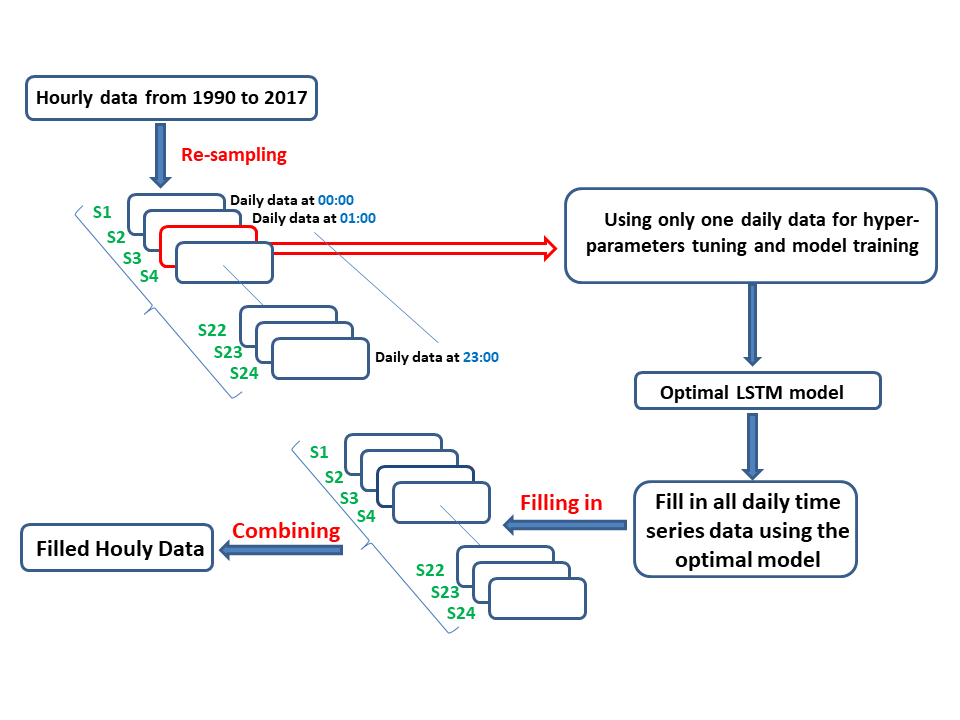 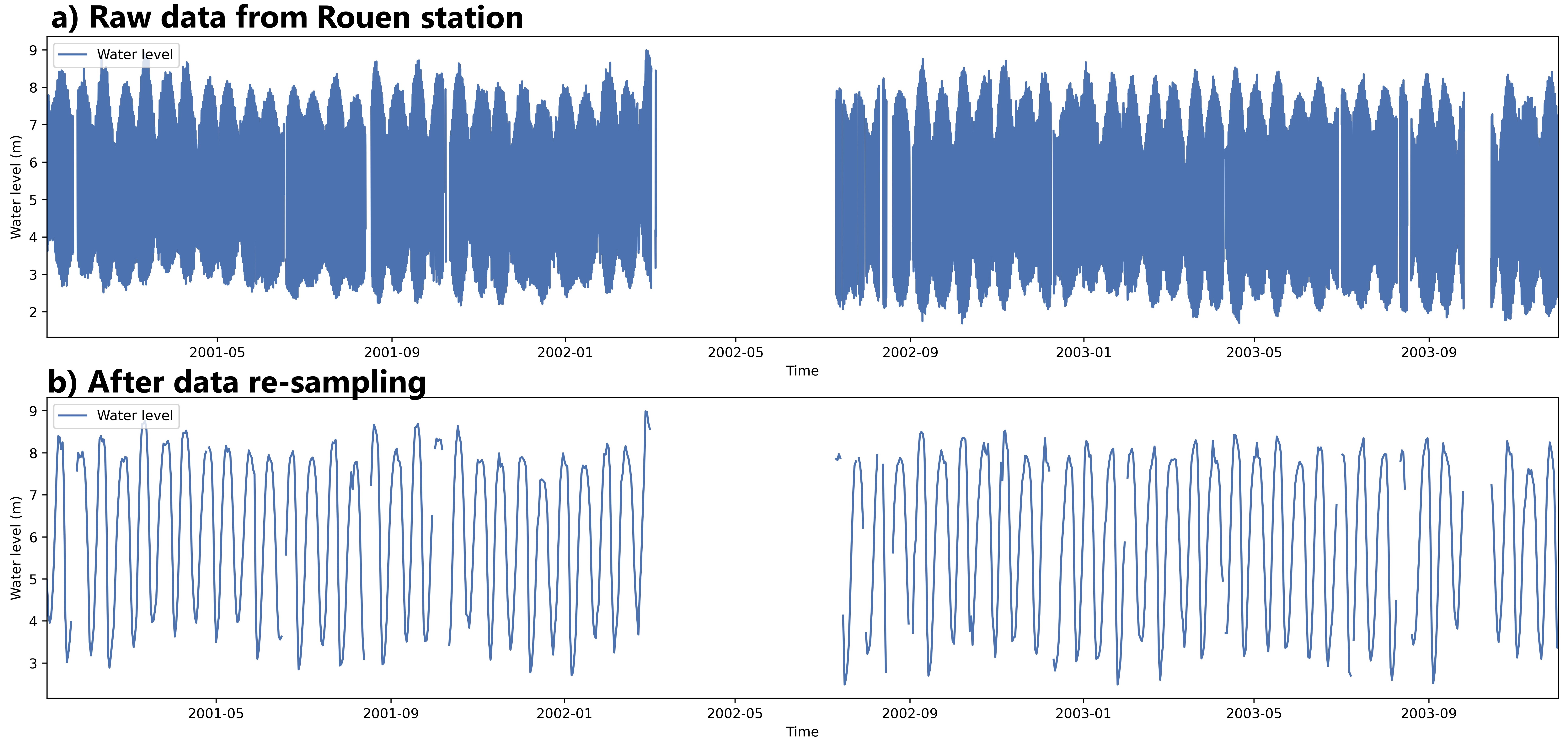 Computational Resources
All this work was conducted in Python version 3.8.
Hyperparameters tuning: Optuna.
Experimentations were conducted on both the CRIANN computational resources and a Dell workstation with an NVIDIA Quadro RTX 5000 GPU and 128GB RAM.
Data Resources:
Water Level data: https://hydro.eaufrance.fr/
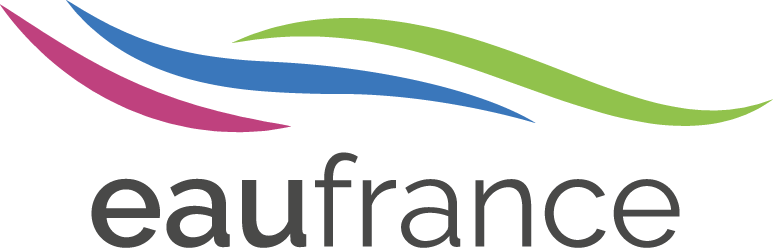 Reducing more and more the computation time.

Working on a daily scale helps the model to catch more long-term trends and fluctuations  A better robustness.
Validating the filling approach over a large period
Filling in the original missing parts (up to 8 months) in the raw hourly data
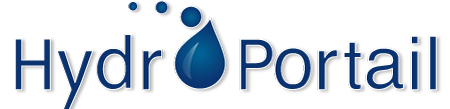